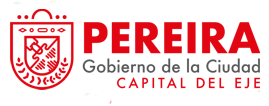 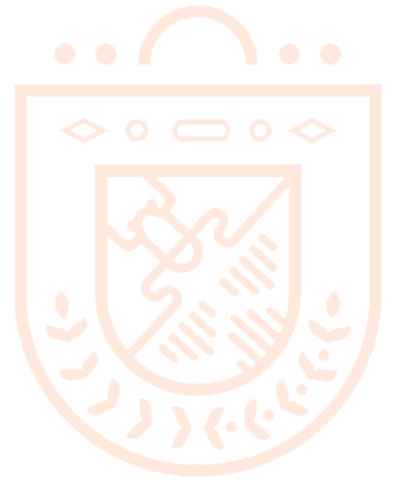 PRESENTACIÓN: 

PROYECTO DE ACUERDO 
Nº 34 DE 2020

TEMA: 
“POR EL MEDIO DEL CUAL SE MODIFICA  EL  ESTATUTO TRIBUTARIO DE PEREIRA ACUERDO MUNICIPAL Nº 29 DE 2015”
COHERENCIA CON EL 
PLAN DE DESARROLLO 2020-2023
GOBIERNO DE LA CIUDAD-CAPITAL DEL EJE
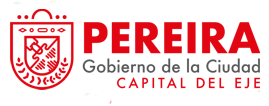 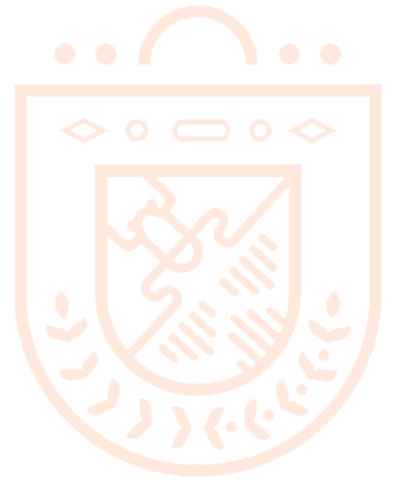 ACUERDO Nº 06 DE 2020  PLAN DE DESARROLLO 
“GOBIERNO DE LA CIUDAD – CAPITAL DEL EJE 2020-2023”

LINEA ESTRATEGICA: PEREIRA MODERNA

SECTOR GOBIERNO TERRITORIAL 6.2.1.8.
SECTOR GESTION FINANCIERA 6.2.4.
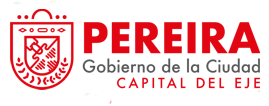 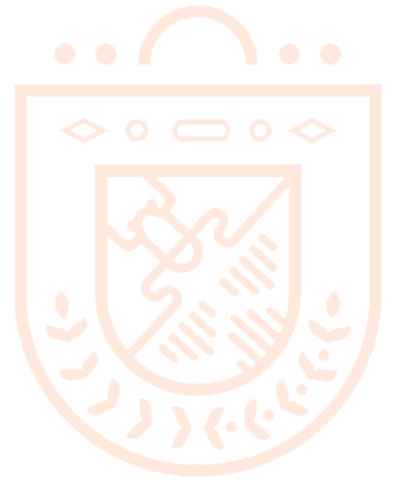 RESUMEN DEL CONTENIDO DEL PROYECTO DE ACUERDO
FUNDAMENTO LEGAL
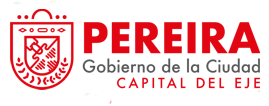 Durante los dos últimos años el Congreso de la República ha expedido diferentes leyes que afectan los tributos territoriales, razón por la cual es necesario modificar algunos artículos del Estatuto Tributario Municipal, para que éstos se encuentren ajustados en legalidad: 
1. Ley 1955 de 2019 - Plan de Desarrollo
2. Ley 1995 de 2019 – Normas Catastrales e impuestos sobre la propiedad raíz
3. Ley 2010 de 2019 – Art.74. Régimen Simple de Tributación.
4. Ley 2052 de 2020 – Desmaterialización de Estampillas.
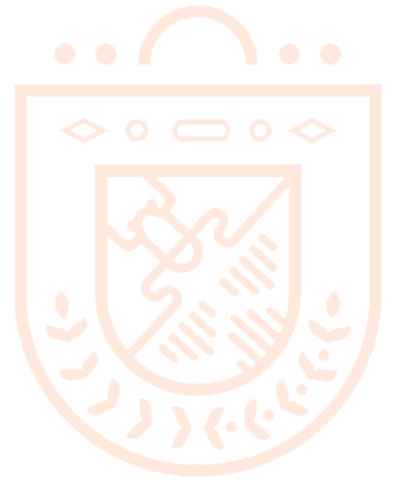 TRIBUTOS OBJETO DE REFORMA
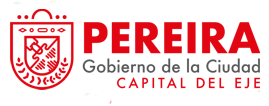 Impuesto Predial. Se hace necesario modificar algunos elementos del tributo, con el fin de actualizarlos a las Leyes 1995 de 2019 y 2010 de 2019: 
Sujeto Pasivo
Base Gravable
Base Gravable Especial
Clasificación General de los predios
Usos mixtos
Límite del impuesto general
Límite del impuesto transitorio
Exclusiones
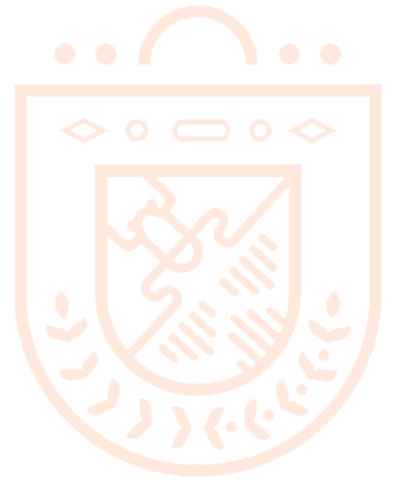 TRIBUTOS OBJETO DE REFORMA
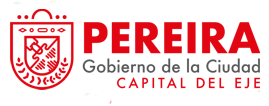 2) Impuesto de Industria y Comercio. Se hace necesario modificar el artículo 52 del Acuerdo 29 de 2015, con el fin de armonizarlo con el Estatuto Tributario Nacional y Ley 1819 de 2016: 
Autorretención
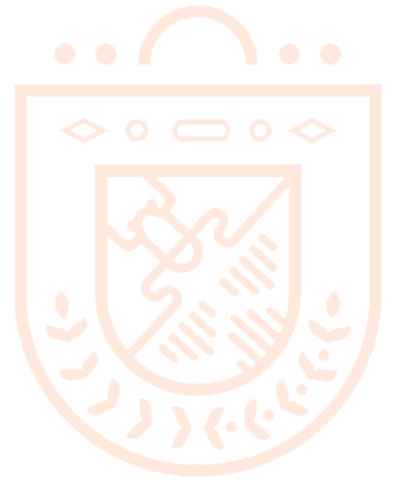 TRIBUTOS OBJETO DE REFORMA
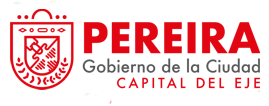 3) Impuesto de Delineación Urbana. Se hace necesario modificar la redacción de algunos artículos, con el fin de establecer claramente los elementos del tributo: 
Hecho Generador
Causación
Cálculo, liquidación y pago
Sujeto Activo
Sujeto Pasivo
Base Gravable
Tarifa 
Exenciones
Interés moratorio
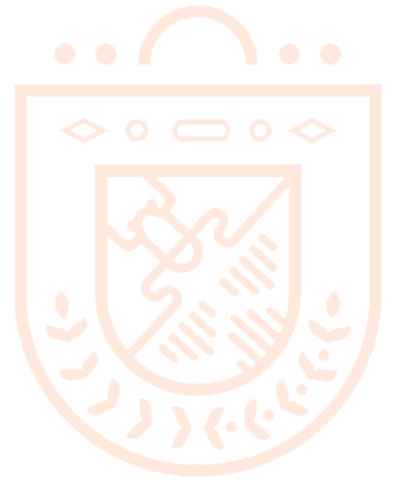 TRIBUTOS OBJETO DE REFORMA
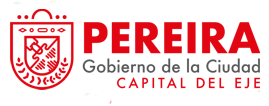 4) Impuesto de Publicidad Exterior Visual. Se hace necesario modificar la redacción de algunos artículos, con el fin de establecer claramente los elementos del tributo: 
Definición Hecho Generador
Causación
Reporte de información
Sujeto Activo
Sujeto Pasivo
No sujeción
Tarifa 
Pago
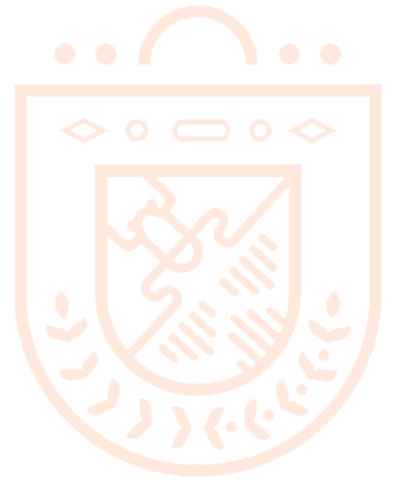 TRIBUTOS OBJETO DE REFORMA
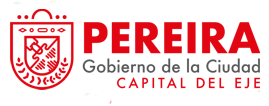 4) Participación en Pusvalía. Se hace necesario modificar la redacción de algunos artículos, con el fin de ajustar los elementos del tributo a la Ley 388 de 1997: 
Hechos Generadores
Efecto Plusvalía según cada hecho generador
Sujeto Activo
Sujeto Pasivo
Base Gravable
Determinación y Procedimiento para la determinación
Suscripción de Convenio 
Revisión, objeción e impugnación del avalúo por la Administración municipal
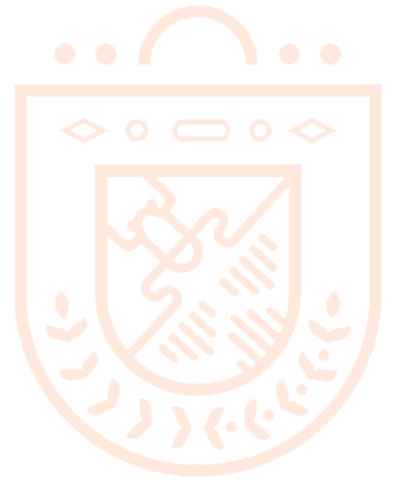 TRIBUTOS OBJETO DE REFORMA
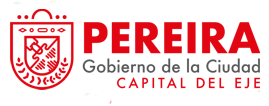 4) Participación en Pusvalía. 
Liquidación del Efecto Plusvalía e inscripción
Revisión de la Estimación del Efecto por el contribuyente
Monto de la participación
Actualización de valores
Causación y exigibilidad
Exenciones
Liquidación Oficial de la Participación
Formas de Pago
Pago mediante obras y Procedimiento
Destinación 
Administración del tributo
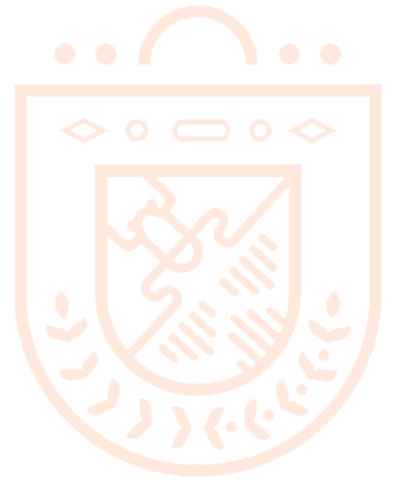 TRIBUTOS OBJETO DE REFORMA
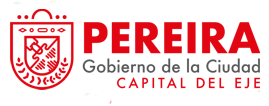 5) Zonas de Permitido Parqueo. Se hace necesario actualizar algunos artículos de acuerdo a la Ley 1955 de 2019 P.N.D. 
Autorización de Contratación
Destinación de recursos
Base Gravable
Tarifa
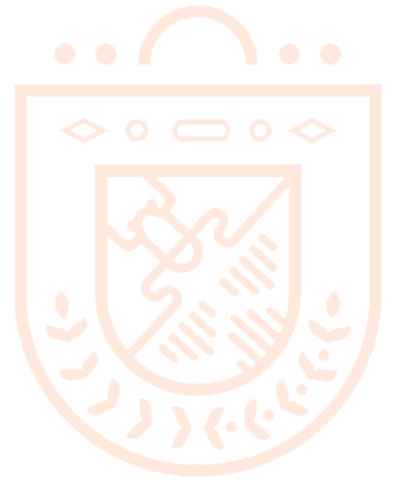 TRIBUTOS OBJETO DE REFORMA
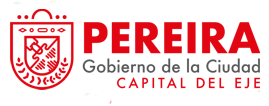 6) Estampilla Pro-Cultura. Se hace necesario actualizar algunos artículos de acuerdo a la Ley 2052 de 2020: 
Hecho Generador
Causación
Sujeto Pasivo
Base Gravable
Tarifa
Cálculo y Liquidación
Recaudo
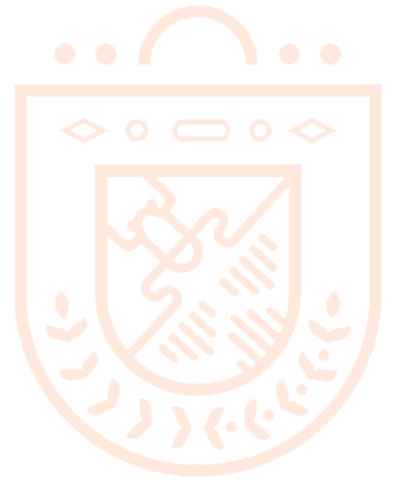 TRIBUTOS OBJETO DE REFORMA
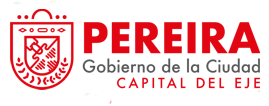 6) Estampilla Pro-Cultura. 
Exenciones
Agentes Retenedores
Diseño e imposición de la Estampilla
Desmaterialización de la Estampilla
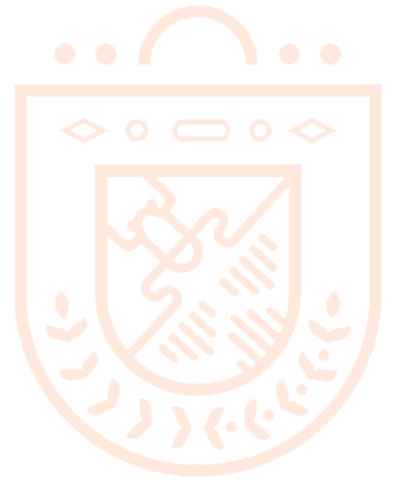 TRIBUTOS OBJETO DE REFORMA
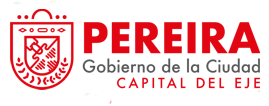 7) Estampilla Pro-Bienestar del Adulto Mayor. Se hace necesario actualizar algunos artículos de acuerdo a la Ley 2052 de 2020: 
Hecho Generador
Causación
Sujeto Pasivo
Base Gravable
Tarifa
Exclusiones
Cálculo y Liquidación
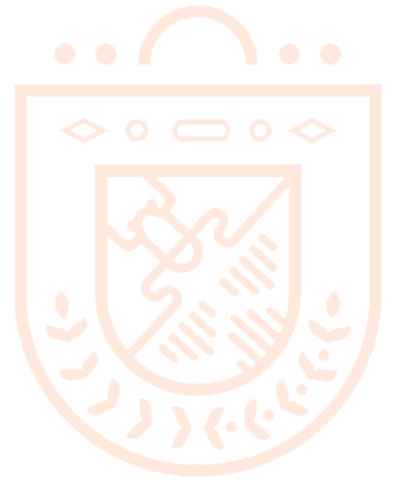 TRIBUTOS OBJETO DE REFORMA
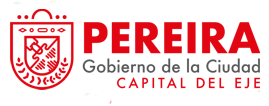 7) Estampilla Pro-Bienestar del Adulto Mayor. 
Recaudo y Procedimiento
Agentes Retenedores
Diseño e imposición de la Estampilla
Desmaterialización de la Estampilla
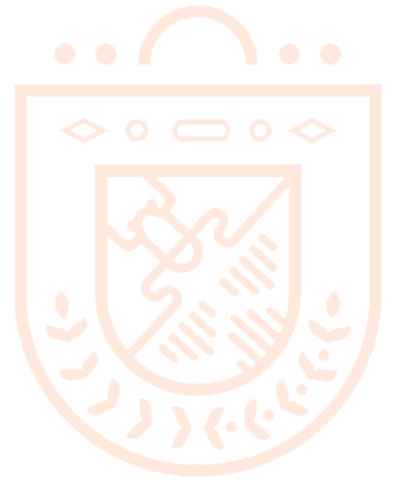 TRIBUTOS OBJETO DE REFORMA
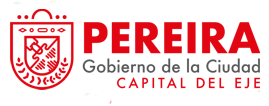 8) Procedimiento Tributario:
Competencia
Novedades Industria y Comercio
Representación por causa de muerte, cancelación oficiosa, cancelación retroactiva, presunción del ejercicio de la actividad, contenido de la Liquidación de Aforo
Determinación Oficial por el sistema de Facturación
Facilidades de Pago
Prescripción
Competencia Devouciones y Compensaciones
Cobro: competencia, Títulos de Depósito Judicial
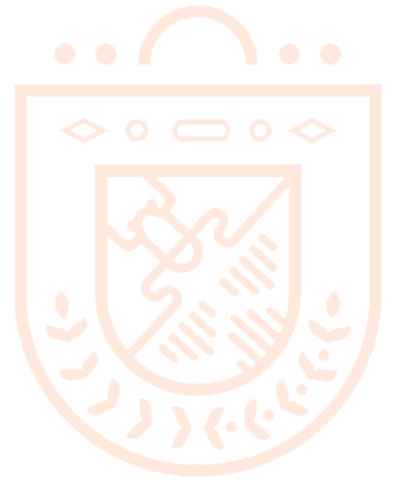 TRIBUTOS OBJETO DE REFORMA
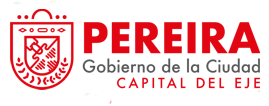 9) Régimen Simple de Tributación: Se hace necesario adoptar el SIMPLE establecido en la Ley 2010 de 2019: 
Incorporación
Hecho Generador, Base Gravable, Sujetos Pasivos, impuestos
Inscripción al SIMPLE
Tarifas del SIMPLE
Declaración, Pago, Fiscalización, Devolución, Compensación
Retenciones y Autorretenciones, imputación 
Exclusión del SIMPLE
Procedimiento sancionatorio, firmeza del SIMPLE
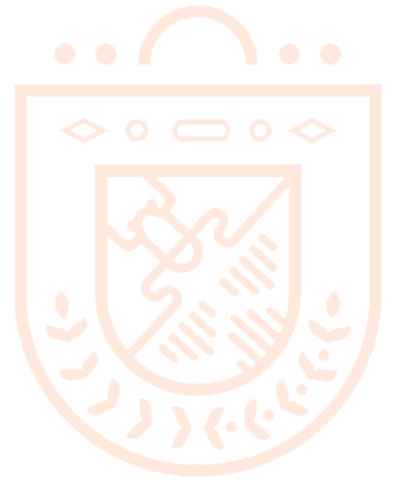 TRIBUTOS OBJETO DE REFORMA
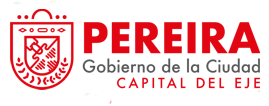 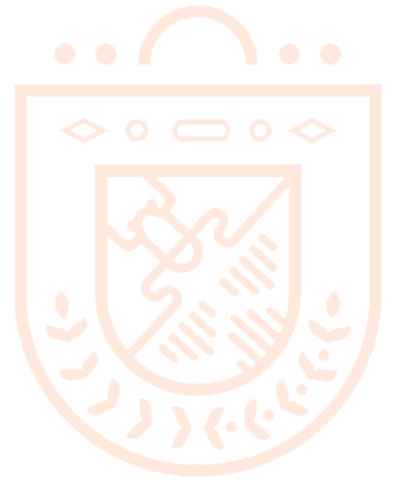 10) Facultades de Compilación: Teniendo en cuenta que en la actualidad existen numerosos y diversos Acuerdos Municipales que regulan impuestos, estampillas, tasas y contribuciones, se hace necesario compilar en un solo documento todas las normas que contienen las diferentes rentas del Municipio de Pereira, con el fin de facilitar tanto al contribuyente como a los funcionarios de la administración municipal la aplicación de las normas locales.